Hypothesis Testing
Edison Light Bulbs: What affects hypothesis testing?
Do in class???
Taking this class has made you intellectually curious (I’m serious!). So, you decide to see whether Edison light bulbs last as long as the package says they do; according to the package: µ = 1200 hr and σ = 180 hr.  Along with your physics major roommate, you construct a bank of 100 light bulbs and watch them round the clock to see when they burn out.  The mean of your sample is 1170 hours.  Does this constitute evidence of consumer fraud by Edison light bulbs if α = .05?
Zobs =
If we set alpha at .05 then Z crit = ± 1.96 
We will fail to reject the null
Do in class???
What affects the hypothesis test?
1. Variability (SE): smaller σ will make you more likely to reject the null

Example: We sample 100 Big Y light bulbs to determine if they last as long as the package claims: 1200 hours.  
M 	= 	1170
σ 	=  	 150 (instead of 180)
What is the probability that we get this sample from a population with a mean of 1200?
If we set alpha at .05 then Z crit = ± 1.96 
We will reject the null
Do in class???
What affects the hypothesis test?
2. Sample size: the larger the sample size, the more likely we are to reject

Example: We sample 225 (rather than 100)  Big Y light bulbs to determine if they last as long as the package claims: 1200 hours.  
M 	= 	1170 
σ 	=  	 180  (back to original)
What is the probability that we get this sample from a population with a mean of 1200?
If we set alpha at .05 then Z crit = ± 1.96 
We will reject the null
Do in class???
What affects the hypothesis test?
3. Sample mean: farther it is from the null mean, the more likely we are to reject

Example: We sample 100 (back to original) Big Y light bulbs to determine if they last as long as the package claims: 1200 hours.  
M 	= 	1140 (rather than 1170)
σ 	=  	 180  (back to original)
What is the probability that we get this sample from a population with a mean of 1200?
If we set alpha at .05 then Z crit = ± 1.96 
We will reject the null
The logic of hypothesis testing
Jake’s napkin dispensers
Ho: µ = 100
Ha: µ ≠ 100

Collect a sample of data and compare it with the two hypotheses.  What would you conclude if his sample mean was:
99.8 pounds?
97 pounds?
95 pounds?
90 pounds?  

At some point, the sample mean would be so far from 100, that we could not believe the null hypothesis was true.
HW#2: Question 3
A researcher examines the relationship between delinquent behaviors and poor verbal abilities in teenagers. They administer a verbal IQ test to a sample of 81 incarcerated juvenile delinquents, you find that the sample mean verbal IQ is 103. The verbal IQ test is known to have a μ= 107 and a σ = 15 in the general population of teenagers.
Assuming that the population mean and SD for juvenile delinquents is the same as that for the general population of teenagers, what is the probability of selecting a sample with a mean of 103 or lower?
Do you think that juvenile delinquents have the same population mean and SD for verbal IQ as the general population of teenagers? Explain your answer.
HW#2: Question 3
A researcher examines the relationship between delinquent behaviors and poor verbal abilities in teenagers. They administer a verbal IQ test to a sample of 81 incarcerated juvenile delinquents, you find that the sample mean verbal IQ is 103. The verbal IQ test is known to have a μ= 107 and a σ = 15 in the general population of teenagers.
Assuming that the population mean and SD for juvenile delinquents is the same as that for the general population of teenagers, what is the probability of selecting a sample with a mean of 103 or lower?
Do you think that juvenile delinquents have the same population mean and SD for verbal IQ as the general population of teenagers? Explain your answer.
HW#2: Question 3
A researcher examines the relationship between delinquent behaviors and poor verbal abilities in teenagers. They administer a verbal IQ test to a sample of 81 incarcerated juvenile delinquents, you find that the sample mean verbal IQ is 103. The verbal IQ test is known to have a μ= 107 and a σ = 15 in the general population of teenagers.
Assuming that the population mean and SD for juvenile delinquents is the same as that for the general population of teenagers, what is the probability of selecting a sample with a mean of 103 or lower?
Do you think that juvenile delinquents have the same population mean and SD for verbal IQ as the general population of teenagers? Explain your answer.
Visually
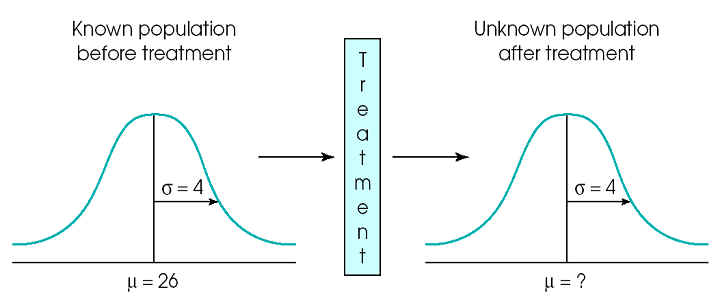 μ =?
μ =107
Ho : μ =107
HA: µ ≠ 107
How do we do this?
Calculate the probability of getting our sample mean (given n and s) IF the null hypothesis is TRUE

In other words, given that our sample mean was 103, how likely is it that we could have obtained a sample with a mean of 103 (with n = 81; s = 15) if the mean of the population was 107?
Less than 1%
Which means there is a 99% that the population mean was something OTHER than (in this case less than) 107
Examine Sampling Distribution for the null hypothesis
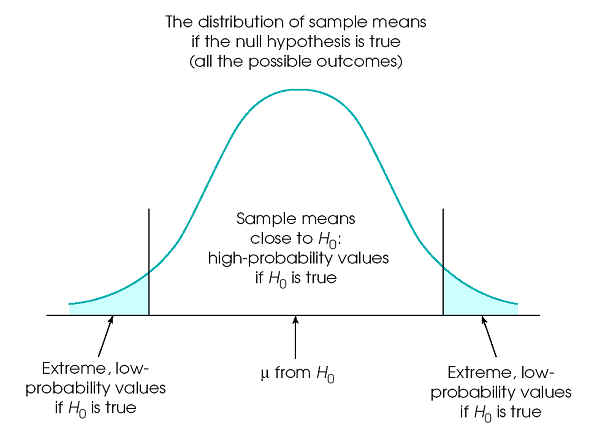 Assuming the Null Hypothesis is True
Why do we assume the null hypothesis is true?
We will only reject the null hypothesis if the probability of obtaining our sample mean is below some threshold.  What is that threshold and who gets to decide?
[Speaker Notes: Alpha is the threshold.  It determines the error tolerance for rejecting the null hypothesis incorrectly.

We decided, but there are standards and practices.  5% is the most common value]
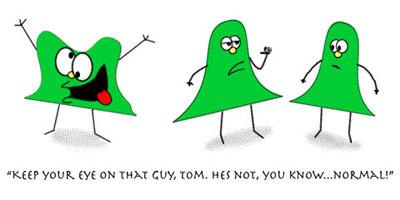 We never “accept” the null…
Statisticians are conservative
Professor Hobbes and his suspected cheaters:
HO: The two students DID NOT cheat.
HA: The two students DID cheat.
If the evidence of cheating was suspicious, but not strong enough for a formal accusation, would Hobbes:
Accept the null?
Fail to reject the null?
 
Statisticians are cautious
Is the earth flat? 
Are there cows with giant holes in their sides?On your own time, google fistulated cow.
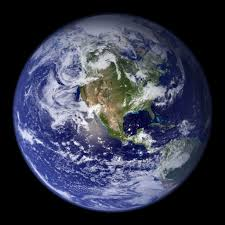 Hypothesis Testing Errors
Type I Error: rejecting the null even though (in reality) it is true; P (Type I error) = α.

Type II Error: failing to reject the null even though (in reality) it is false.  P (Type II error) = β 

Questions:
Which error type concerns statisticians more?  Why?
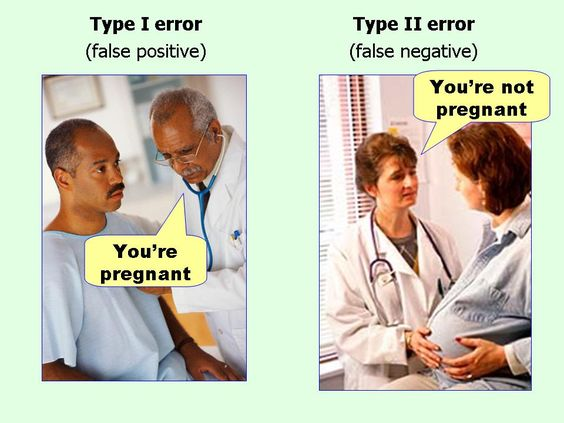 Why not make alpha as small as possible?
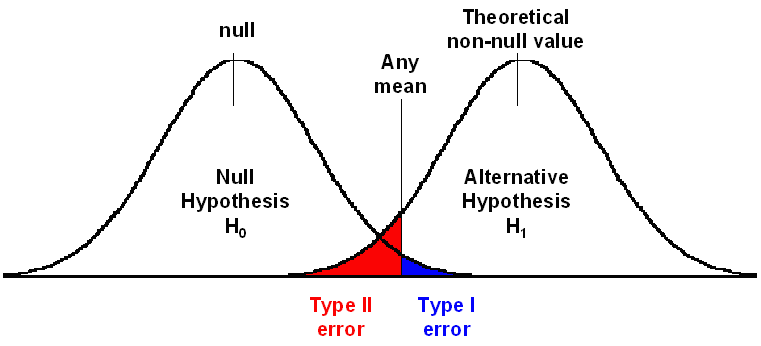 If null is true: any sample mean in this range will lead us to erroneously reject the null
Why not make alpha as small as possible?
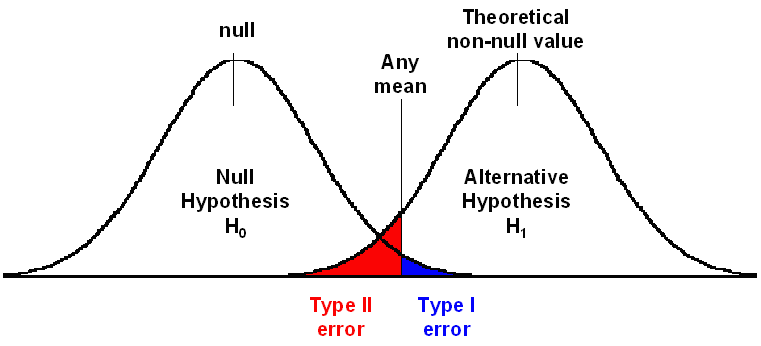 If null is false: any sample mean in this range will lead us to erroneously fail to reject the null
Why not make alpha as small as possible?
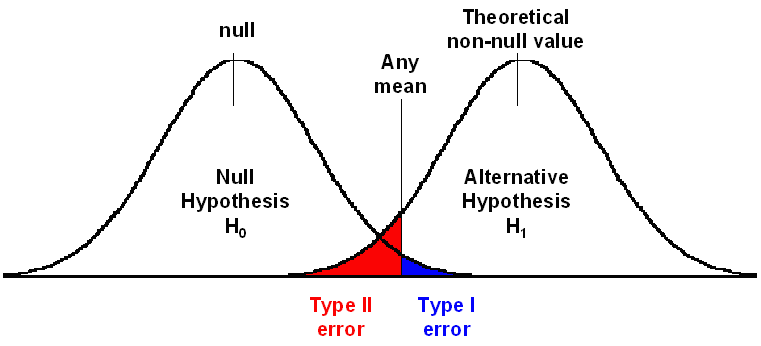 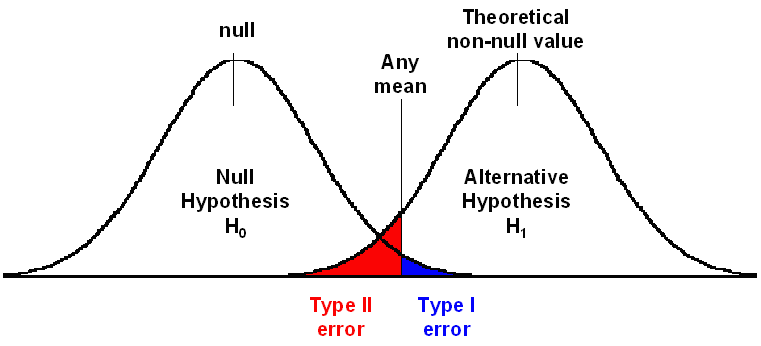 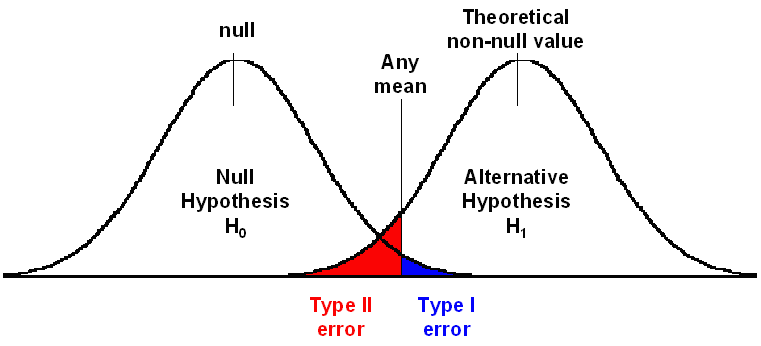 If null is false: any sample mean in this range will lead us to erroneously fail to reject the null
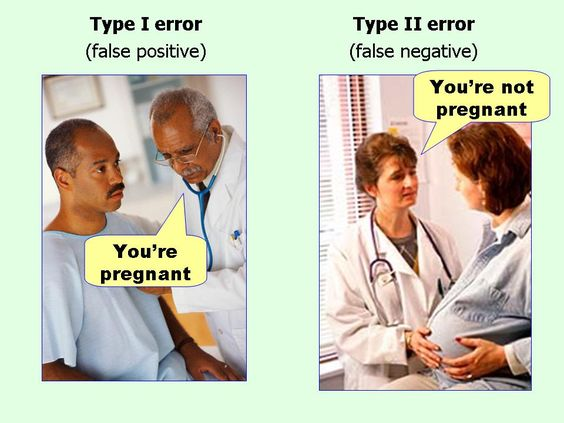 Identifying the null and alternative hypotheses
60% of college students have had a drink in the past month (according to a study I read on the internet which is super reliable).  I want to know how AC students rate of alcoholic consumption compares to that value.
What is the Null Hypothesis for this question?
What is the Alternative Hypothesis for this question?
Please answer both questions in English and using statistical notation (e.g., μ)
Identifying the null and alternative hypotheses
I want to know if Amherst College students are as harsh as (could be more harsh could be less harsh) as the subjects in Eskine, et al. (2007).
What is the Null Hypothesis for this question?
What is the Alternative Hypothesis for this question?
Please answer both questions in English and using statistical notation (e.g., μ)
Conducting a hypothesis test
I want to know if alcohol consumption changed in 2020 as a result of the ‘VTSNBN’. 
What is the Null Hypothesis for this question?
What is the Alternative Hypothesis for this question?
Conduct the appropriate test using the data below.
Total
Beer
Wine
Spirits